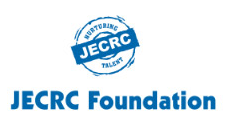 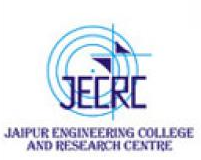 JAIPUR ENGINEERING COLLEGE AND RESEARCH CENTRE
Year & Sem – II & III 
Subject – Software Engineering (3CS4 - 07)
Unit – II
Presented by – Manju Vyas (Asst. Prof., CSE)
Manju Vyas (Asst. Prof., CSE), JECRC, JAIPUR
1
1
VISION AND MISSION OF INSTITUTE
VISION
To become renowned centre of outcome based learning and work towards academic, professional, cultural and social enrichments of the lives of individual and communities”

MISSION
1. Focus on evaluation of learning outcomes and motivate students to inculcate research aptitude by project based learning.
2. Identify areas of focus and provide platform to gain knowledge and solutions based on informed perception of Indian, regional and global needs.
3. Offer opportunities for interaction between academia and industry.
4. Develop human potential to its fullest extent so that intellectually capable and imaginatively gifted leaders can emerge in a range of professions.
Manju Vyas (Asst. Prof., CSE), JECRC, JAIPUR
2
1
VISION AND MISSION OF DEPARTMENT
VISION
To become renowned Centre of excellence in computer science and engineering and make competent engineers & professionals with high ethical values prepared for lifelong learning.

MISSION
M1: To impart outcome based education for emerging technologies in the field of computer science and engineering. 
M2: To provide opportunities for interaction between academia and industry.  
M3: To provide platform for lifelong learning by accepting the change in technologies
M4: To develop aptitude of fulfilling social responsibilities.
Manju Vyas (Asst. Prof., CSE), JECRC, JAIPUR
3
1
CONTENTS (TO BE COVERED)
UNIT II: SOFTWARE PROJECT MANAGEMENT 
Introduction to Software Project Management
Key Areas of Project Management
Sample Project Life Cycle
Skills necessary for software project management 
Responsibilities of a software project manager
Manju Vyas (Asst. Prof., CSE), JECRC, JAIPUR
4
1
OBJECTIVES
The objective of software project planning is to provide a framework that enables the manager to make reasonable estimates of resources, cost, and schedule. 
These estimates are made within a limited time frame at the beginning of a software project and should be updated regularly as the project progresses. 
In addition, estimates should attempt to define best case and worst case scenarios so that project outcomes can be bounded. 
The planning objective is achieved through a process of information discovery that leads to reasonable estimates. 
In the following slides, each of the activities associated with software project planning is discussed.
Manju Vyas (Asst. Prof., CSE), JECRC, JAIPUR
5
1
What is a project?
A project is a temporary endeavor undertaken to produce a unique product or service
What are the differences between projects and operations?
Characteristics of Operations
Ongoing – Continuous cycle
Repetitive – Expected inputs and outputs
Characteristics of Projects
Temporary – Definitive beginning and end
Unique – New undertaking, unfamiliar ground
Manju Vyas (Asst. Prof., CSE), JECRC, JAIPUR
6
1
What is a successful project?
Customer Requirements satisfied/exceeded

Completed within allocated time frame

Completed within allocated budget

Acceptance by the customer
Manju Vyas (Asst. Prof., CSE), JECRC, JAIPUR
7
1
Why do projects fail?
Poor requirements gathering 

No Functional input in planning

Unrealistic planning and scheduling/Impossible schedule commitments

Lack of resources
Manju Vyas (Asst. Prof., CSE), JECRC, JAIPUR
8
1
What is Project Management?
Project Management is the application of skills, knowledge, tools and techniques to meet the needs and expectations of stakeholders for a project

The purpose of project management is prediction and prevention, NOT recognition and reaction
Effective Management of the Triple Constraints
Requirements – Needs Identified or Unidentified Expectations
Cost/Resources – People, Money, Tools
Schedule/Time
Manju Vyas (Asst. Prof., CSE), JECRC, JAIPUR
9
1
Key areas of Project Management
Scope Management
Issue Management
Cost Management
Quality Management
Communications Management
Risk Management
Change Control Management
Manju Vyas (Asst. Prof., CSE), JECRC, JAIPUR
10
1
Scope Management
Project Scope Management is the process to ensure that the project is inclusive of all the work required, and only the work require, for successful completion.
Primarily it is the definition and control of what IS and IS NOT included in the project
This component is used to communicate
How the scope was defined
How the project scope will be managed
Who will manage the scope (e.g., PM, QA)
Change Control
Manju Vyas (Asst. Prof., CSE), JECRC, JAIPUR
11
1
Issue Management
Issues are restraints to accomplishing the deliverables of the project.  
Issues are typically identified throughout the project and logged and tracked through resolution.
Issues not easily resolved are escalated for resolution.  
In this section of the plan the following processes are depicted:
Where issues will be maintained and tracked
The process for updating issues regularly
The escalation process
Manju Vyas (Asst. Prof., CSE), JECRC, JAIPUR
12
1
Cost Management
The processes required to ensure the project is completed within the approved budget and includes:

Resource Planning - The physical resources required (people, equipment, materials) and what quantities are necessary for the project
Full Time Employees, Professional Services, Cost, and Contingency
Budget -
Budget estimates
Baseline estimates
Project Actuals
Manju Vyas (Asst. Prof., CSE), JECRC, JAIPUR
13
1
Quality Management
Quality Management is the processes that insure the project will meet the needs via:
Quality Planning, Quality Assurance, and Quality Control
Clearly Defined Quality Performance Standards
How those Quality and Performance Standards are measured and satisfied
How Testing and Quality Assurance Processes will ensure standards are satisfied
Continuous ongoing quality control
Manju Vyas (Asst. Prof., CSE), JECRC, JAIPUR
14
1
Communications Management
The processes necessary to ensure timely and appropriate generation, collection, dissemination, and storage of project information using:
Communications planning:  
Determining the needs (who needs what information, when they need it, and how it will be delivered)
Information Distribution:  
Defining who and how information will flow to the project stakeholders and the frequency
Performance Reporting:  
Providing project performance updates via status reporting.
Define the schedule for the Project Meetings (Team, OSC, ESC), Status Meetings and Issues Meetings to be implemented
Manju Vyas (Asst. Prof., CSE), JECRC, JAIPUR
15
1
Risk Management
Risk identification and mitigation strategy

When\if new risks arise

Risk update and tracking
Manju Vyas (Asst. Prof., CSE), JECRC, JAIPUR
16
1
Change Control Management
Define how changes to the projects scope will be executed
Formal change control is required for all of the following:
Scope Change
Schedule changes
Technical Specification Changes
Training Changes
All changes require collaboration and buy in via the project sponsor’s signature prior to implementation of the changes
Manju Vyas (Asst. Prof., CSE), JECRC, JAIPUR
17
1
Risk Management
Risk identification and mitigation strategy

When\if new risks arise

Risk update and tracking
Manju Vyas (Asst. Prof., CSE), JECRC, JAIPUR
18
1
Sample Project Life Cycle
Initiation Phase
Definition Phase
Planning Phase
Implementation Phase
Deployment Phase
Closing Phase
Manju Vyas (Asst. Prof., CSE), JECRC, JAIPUR
19
1
Initiation Phase
Define the need
Return on Investment Analysis
Make or Buy Decision
Budget Development
Definition Phase
Define Project Scope 
Define functional requirements
Requirements to be prioritized into business critical and non-business critical need
Define technical requirements
Risk Management Planning
Planning Phase
Resource Planning
Work Breakdown Structure
Project Schedule Development
Configuration Management Plan
Quality Assurance Plan
Production Support Plan
Service Level Agreement
System Design
Implementation Phase
Training Plan
System Build
Quality Assurance
Deployment Phase
User Training
Production Review
Go Live
Closing Phase
Contractual Closeout
Post Production Transition
Lessons Learned
Skills necessary for software project management
A theoretical knowledge of different project management techniques

Good qualitative judgment and decision taking capabilities.

Good communication skills and the ability get work done.

Skills for tracking and controlling the progress of the project, customer interaction, managerial presentations, and team building
Responsibilities of a software project manager
Activities can be broadly classified: 
1. project planning,   2. project monitoring and control activities. 
The project planning activity is undertaken before the development starts to plan the activities to be undertaken during development. 
The project monitoring and control activities are undertaken once the development activities start with the aim of ensuring that the development proceeds as per plan and changing the plan whenever required to cope up with the situation.
Project planning
Project planning is undertaken and completed even before any development activity starts. 
Project planning consists of the following essential activities: 
Estimating the following attributes of the project: 
Project size: What will be problem complexity in terms of the effort and time required to develop the product? 
Cost: How much is it going to cost to develop the project? 
Duration: How long is it going to take to complete development? 
Effort: How much effort would be required?
The effectiveness of the subsequent planning activities is based on the accuracy of these estimations. 
Scheduling manpower and other resources
Staff organization and staffing plans 
Risk identification, analysis, and abatement planning 
Miscellaneous plans such as quality assurance plan, configuration management plan, etc.
Precedence ordering among project planning activities
Software Project Management Plan (SPMP)
Once project planning is complete, project managers document their plans in a Software Project Management Plan (SPMP) document. 
Organization of the Software Project Management Plan (SPMP) Document 
1.Introduction 
(a) Objectives 
(b) Major Functions 
(c) Performance Issues 
(d) Management and Technical Constraints
2. Project Estimates 

(a) Historical Data Used 
(b) Estimation Techniques Used 
(c) Effort, Resource, Cost, and Project Duration Estimates 

3. Schedule 

(a) Work Breakdown Structure 
(b) Task Network Representation 
(c) Gantt Chart Representation 
(d) PERT Chart Representation
4. Project Resources 
(a) People 
(b) Hardware and Software 
(c) Special Resources 

5. Staff Organization 
(a) Team Structure 
(b) Management Reporting 

6. Risk Management Plan 
(a) Risk Analysis 
(b) Risk Identification 
(c) Risk Estimation 
(d) Risk Abatement Procedures
7. Project Tracking and Control Plan 

8. Miscellaneous Plans 
(a) Process Tailoring 
(b) Quality Assurance Plan 
(c) Configuration Management Plan 
(d) Validation and Verification 
(e) System Testing Plan 
(f) Delivery, Installation, and Maintenance Plan
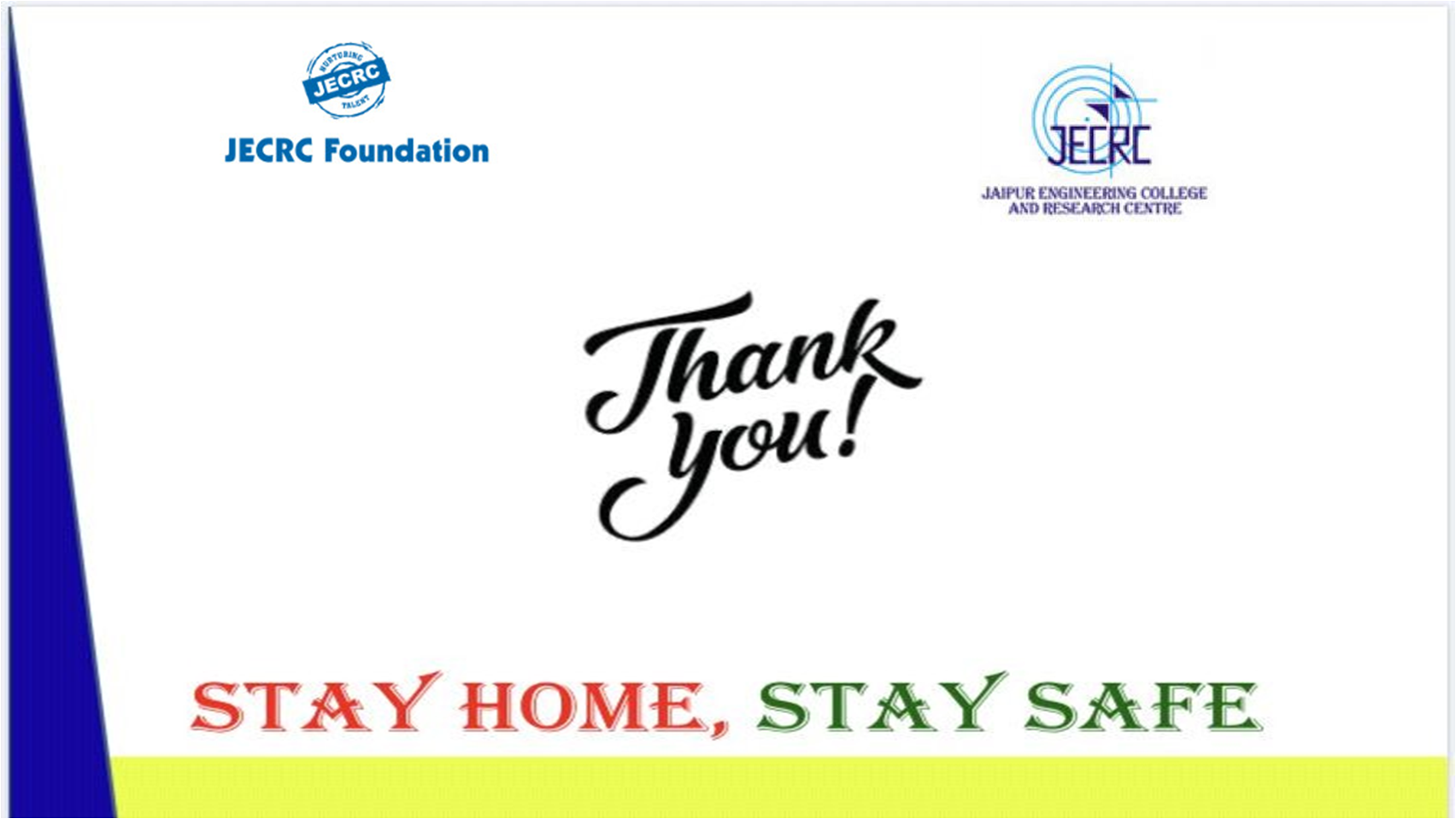 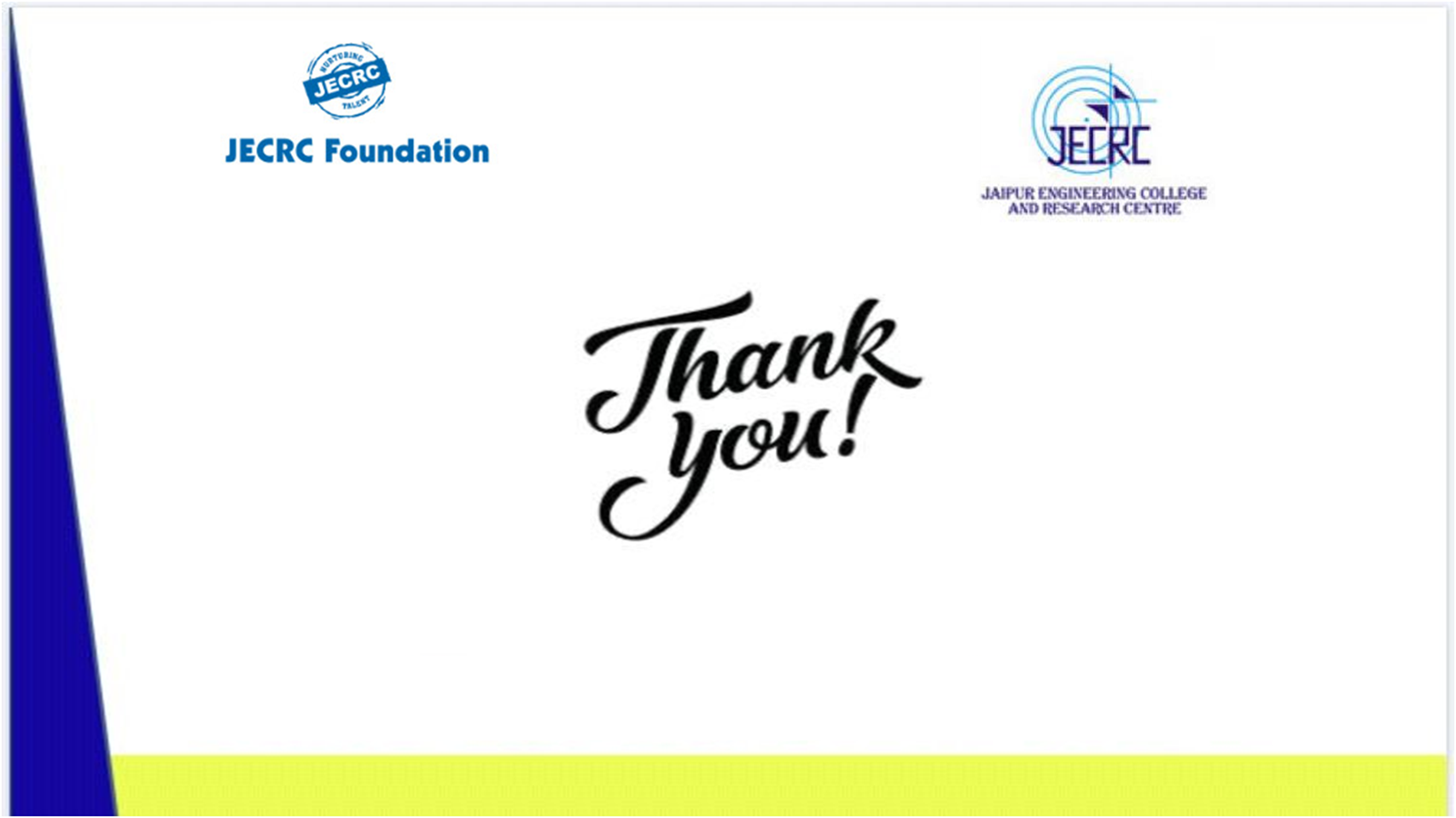 Manju Vyas (Asst. Prof., CSE), JECRC, JAIPUR
35
NAME OF FACULTY (POST, DEPTT.) , JECRC, JAIPUR